地理分布的云平台下数据和计算的联合调度
Joint Scheduling of Data and Computation
in Geo-distributed Cloud Systems

李晨
国家天文台-天津大学天文信息技术联合研究中心
2016.9.29
问题背景
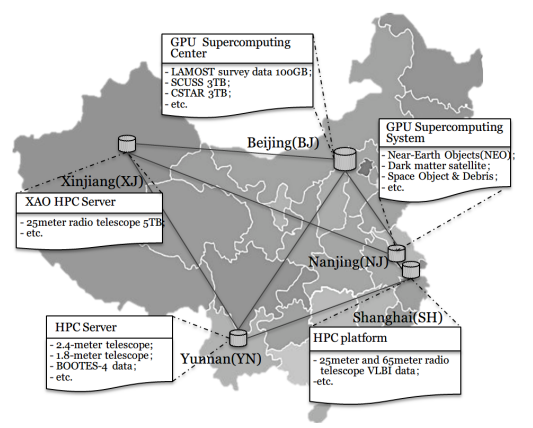 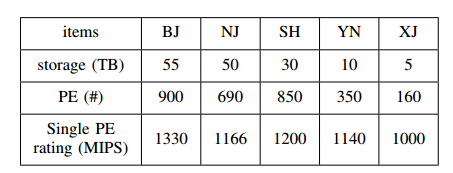 问题背景
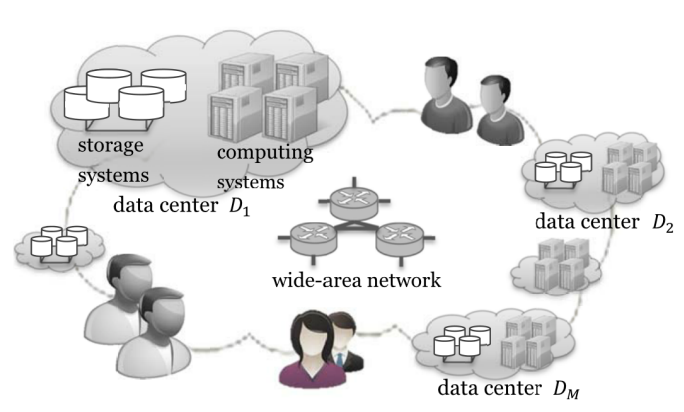 通过优化资源调度与数据排布来加快响应时间
解决方式
映射阶段
重分配阶段

目标：
最小化响应时间
最小化数据中心之间的数据传输量
映射阶段
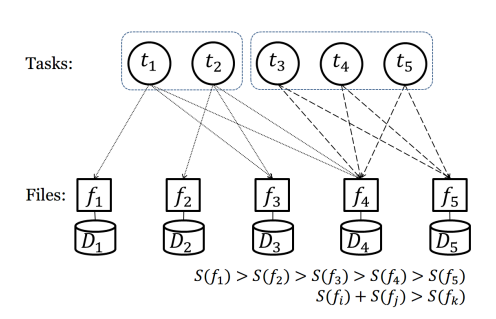 映射阶段
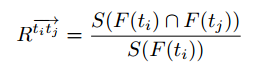 ti		    Task ti 
F(ti)         The input files required by task ti
S(F(ti))      The weights (or sizes) of F(ti)
R		    Strength of relation from ti to tj
映射阶段
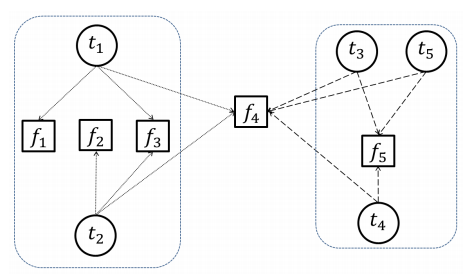 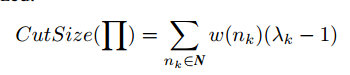 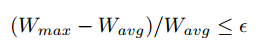 重分配阶段
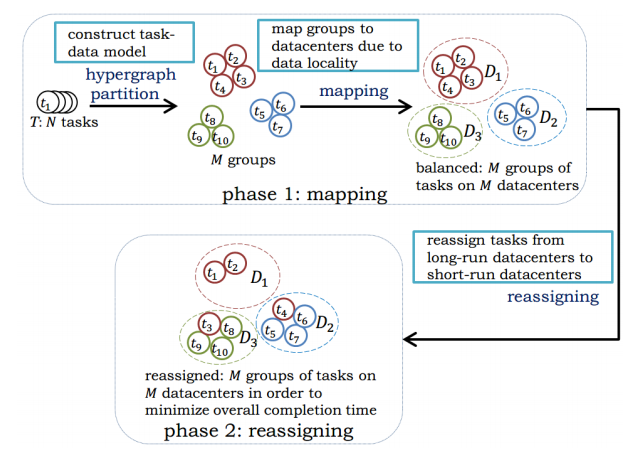 已有方法
MCT（Minimize Completion Time）
缺点：数据传输量大，不能保证任务被指派给执行最快的节点
GR (Greedy Reschedule)
缺点：数据中心之间数据传输量大，无法保证完成时间
实验结果
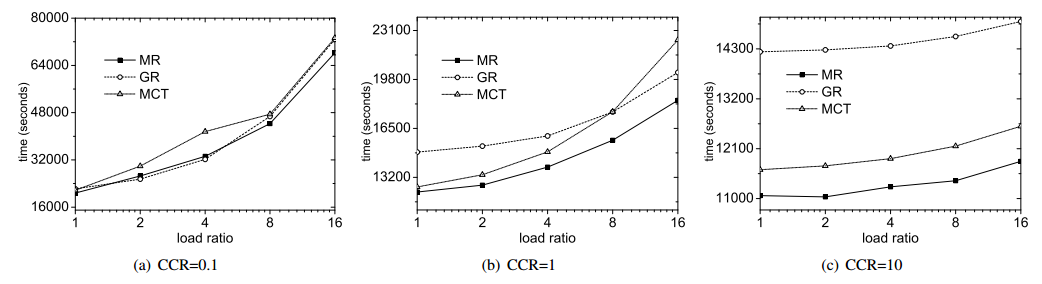 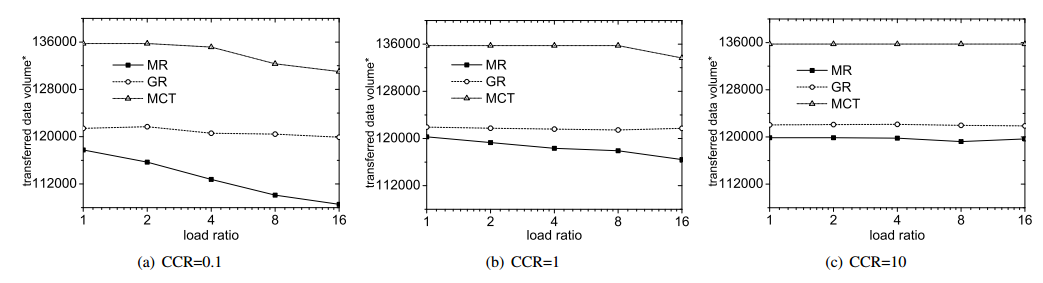 CCR：数据传输量与任务计算量的比值
Load Ratio:  任务所需计算量与数据中心可用计算能力之间的比值
问题
更倾向于调度的理论层面而不是实际应用层面
分散在全国各地的望远镜并不能简单的抽象为数据中心
用户查询所涉及的数据会更加复杂，数据中心之间的通信成本高
国内望远镜的观测数据会同步到国家天文台的服务器中
近期工作
针对国台服务器的中大量天文星表文件
利用分布式系统对天文数据进行归档整理
实现负载均衡和资源调度来加快查询响应速度
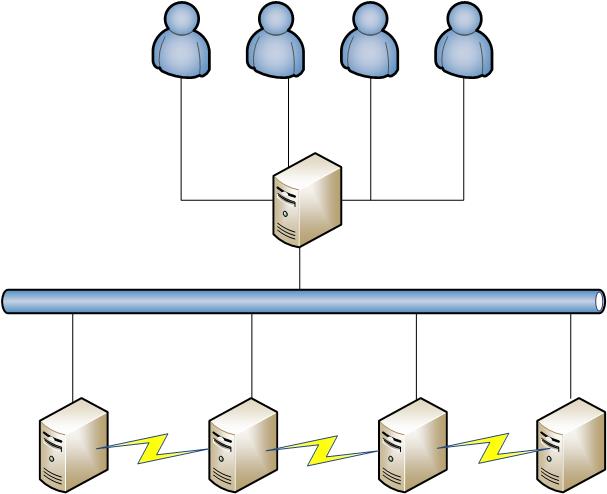 后续工作及展望
优化数据的存储
设计对应的并行框架，优化调度算法
将成果应用于VO平台
调研天文科学家的查询流程和习惯
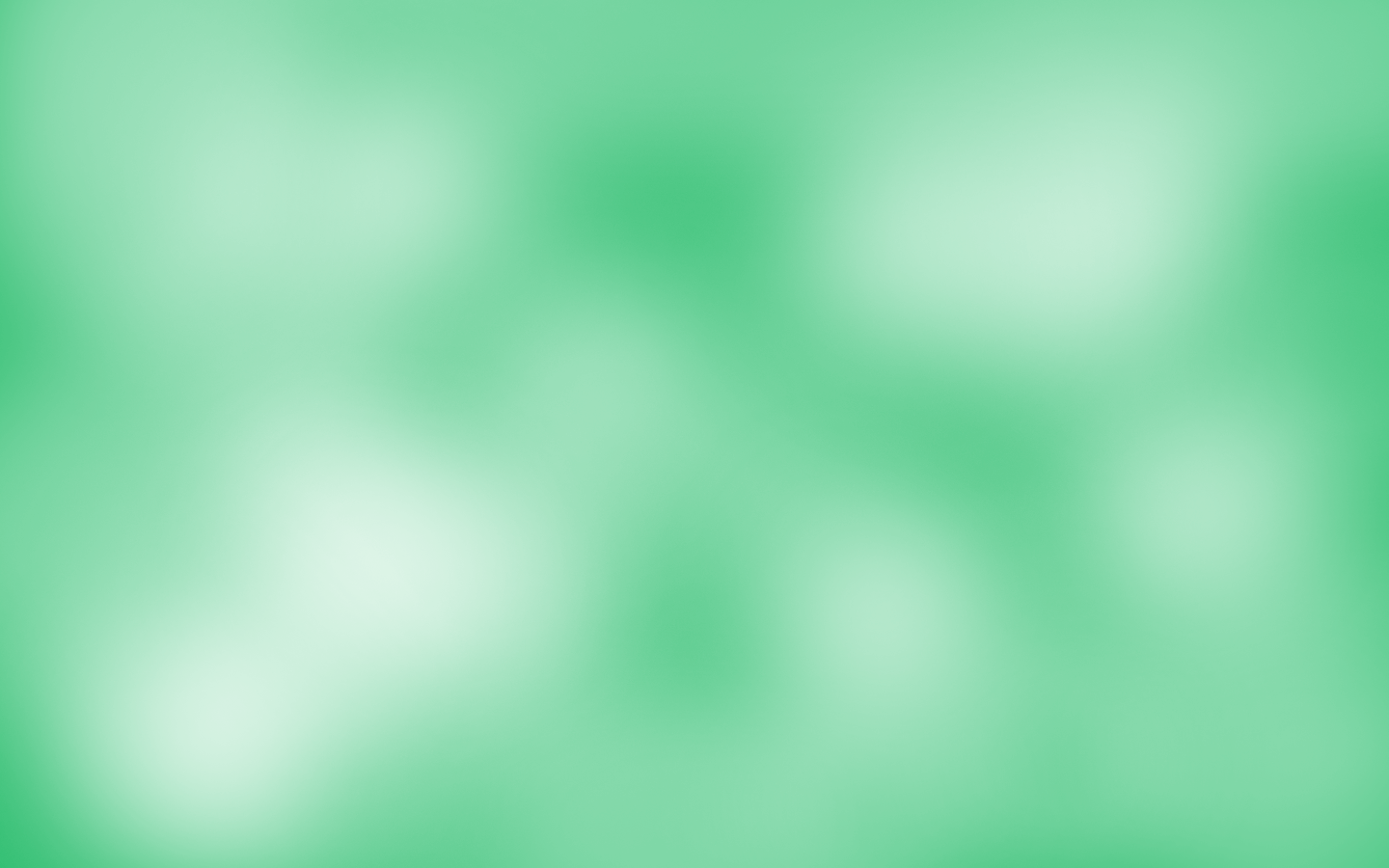 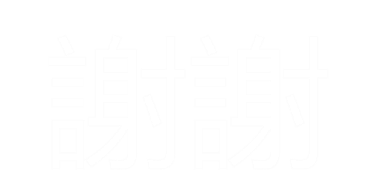 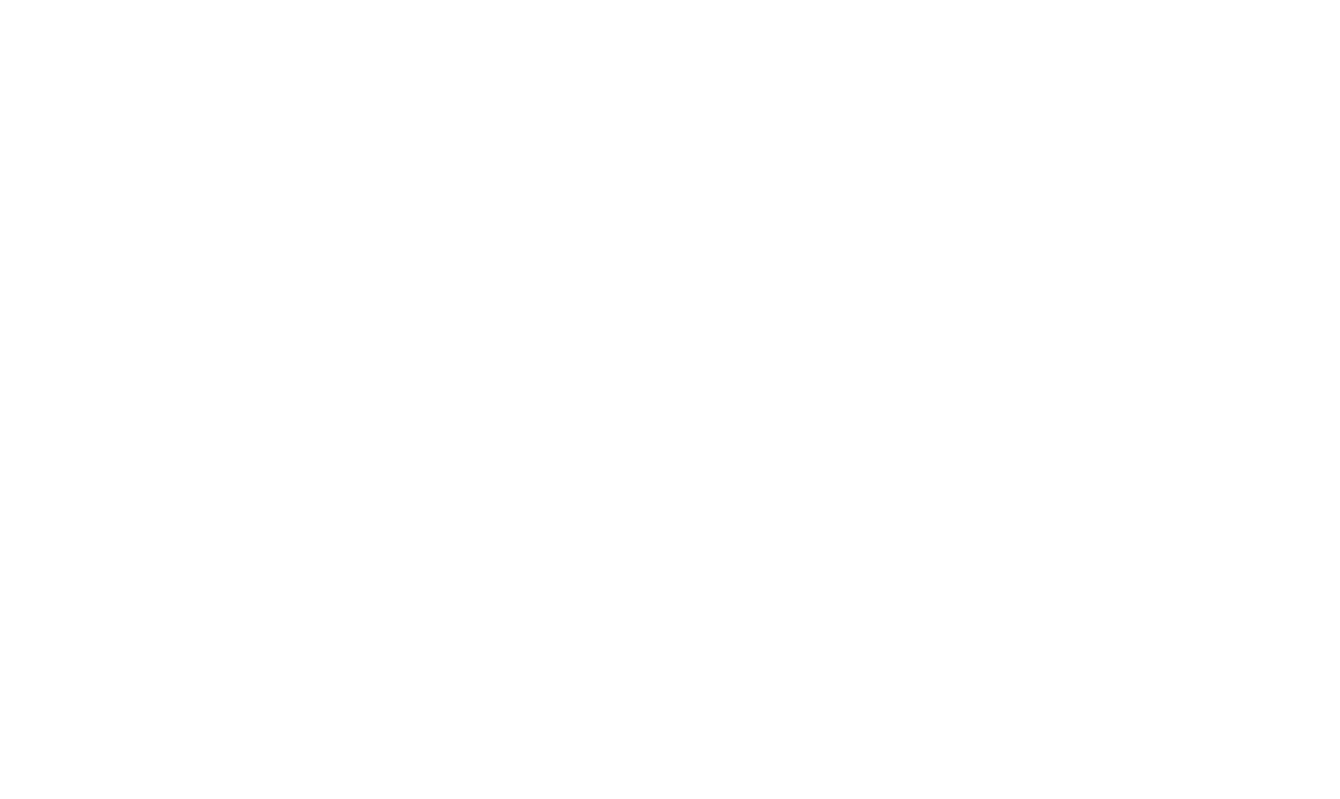 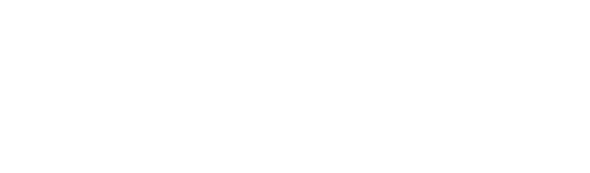 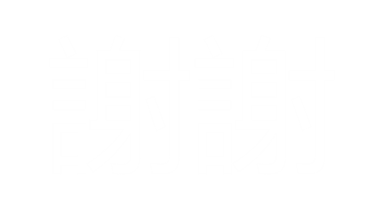 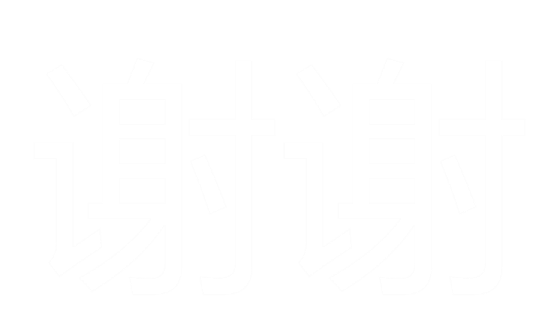 END
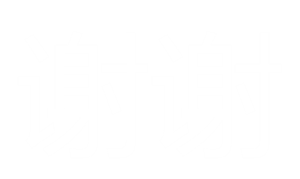 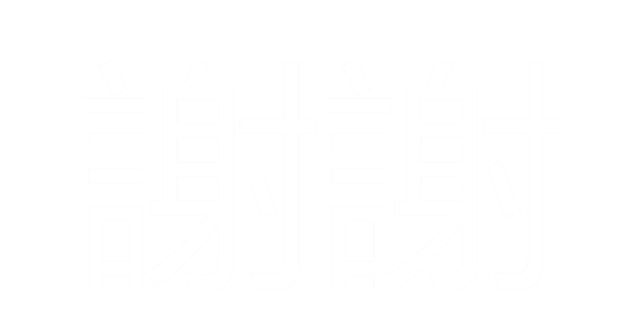 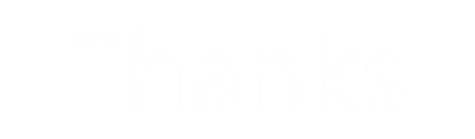